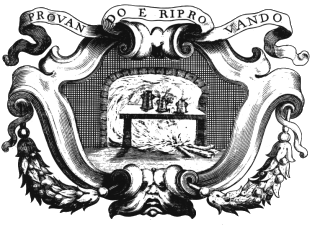 101° CONGRESSO NAZIONALE DELLA SOCIETA’ ITALIANA DI FISICA 21-25 SETTEMBRE 2015 - ROMA
Un sistema tomografico trasportabile leggero per grandi oggetti: evoluzione e prime esperienze sul campo.
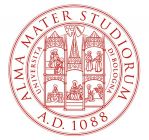 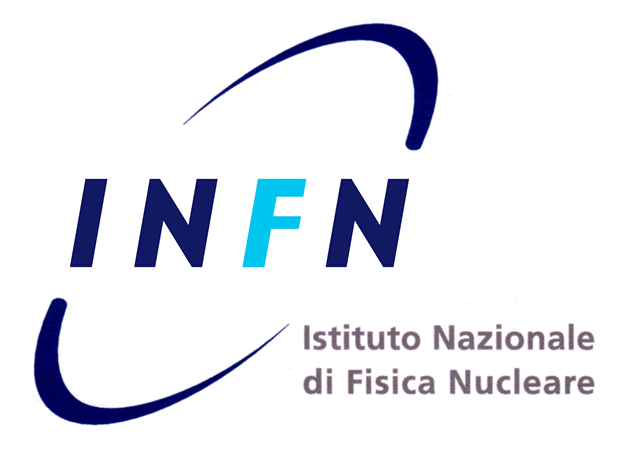 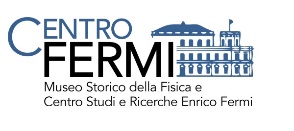 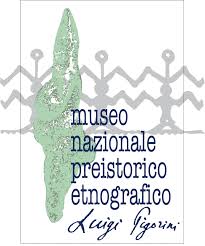 M.Bettuzzi, R.Brancaccio, M.P.Morigi, E.Peccenini and F.Casali
Università di Bologna – Dipartimento di Fisica e Astronomia
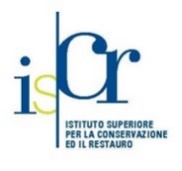 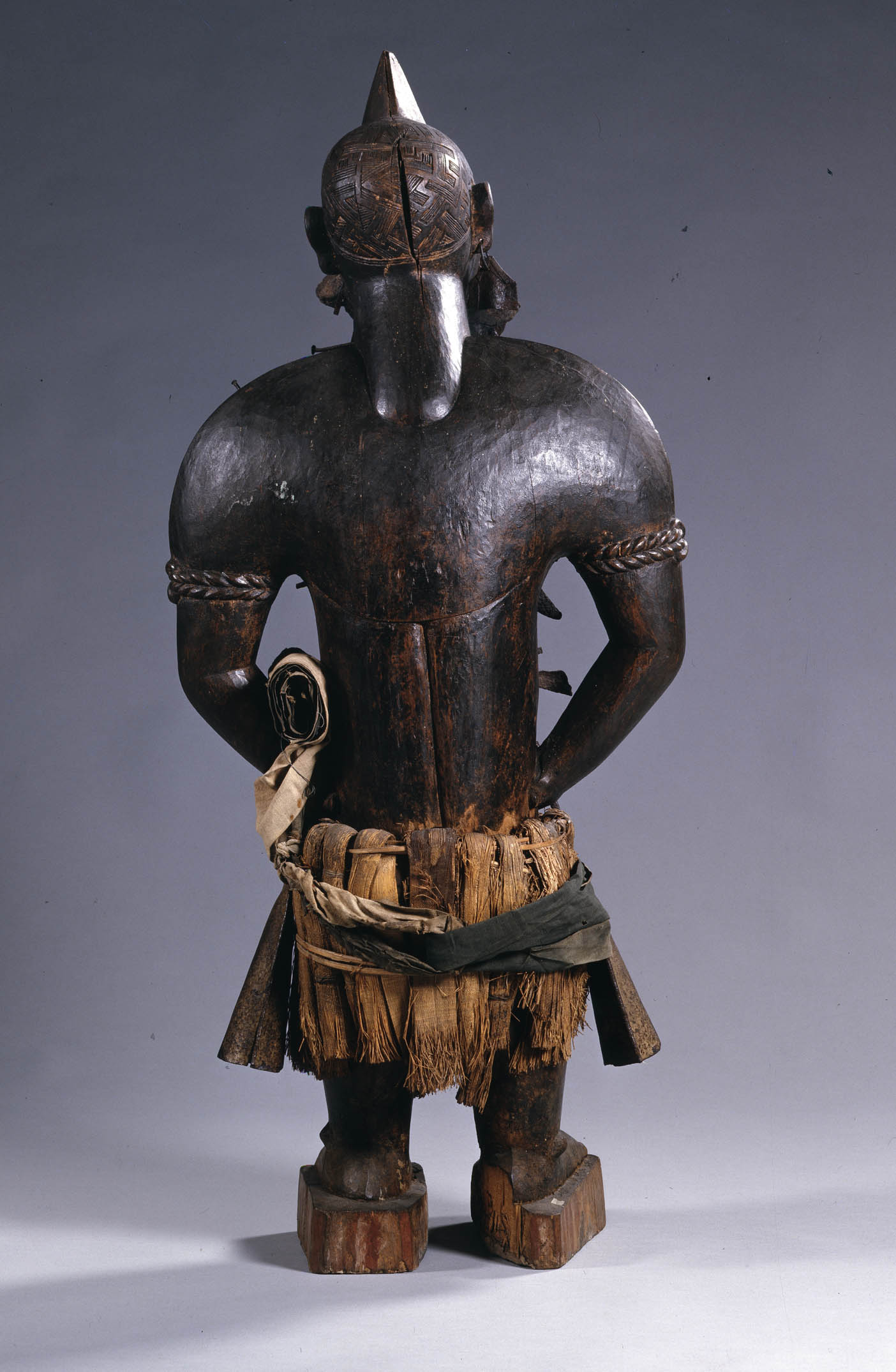 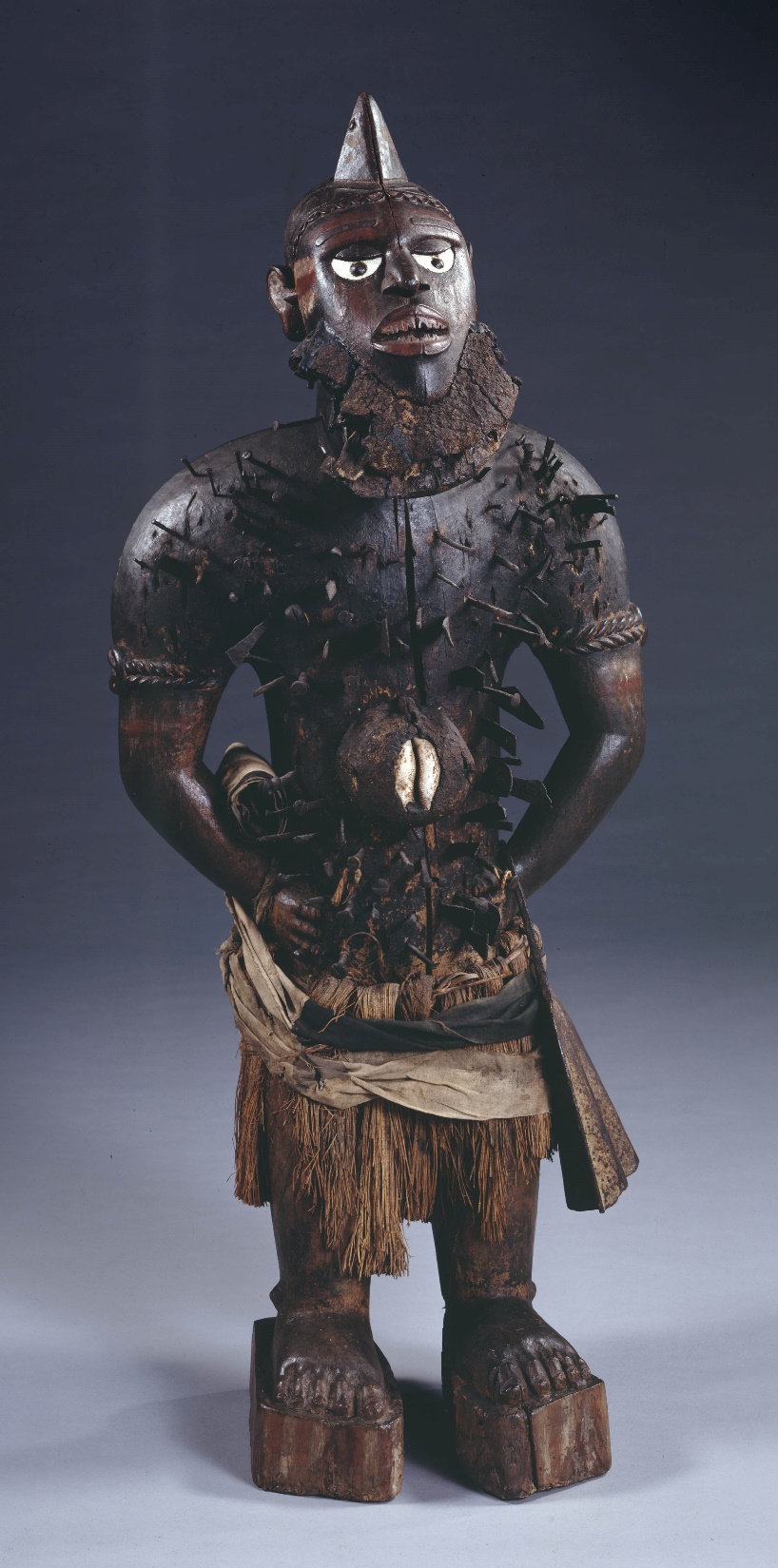 NUOVE RICHIESTEtomografia computerizzata in situ di una statua africana in legno del Museo Pigorini di Roma
La richiesta era dovuta al fatto che il Metropolitan Museum aveva chiesto in prestito l’opera per una mostra a New York e per questo motivo c’erano serie preoccupazioni per il lungo viaggio che la statua avrebbe dovuto affrontare.
Alcune zone deboli o ritenute fragili erano suscettibili di rotture durante il trasporto.
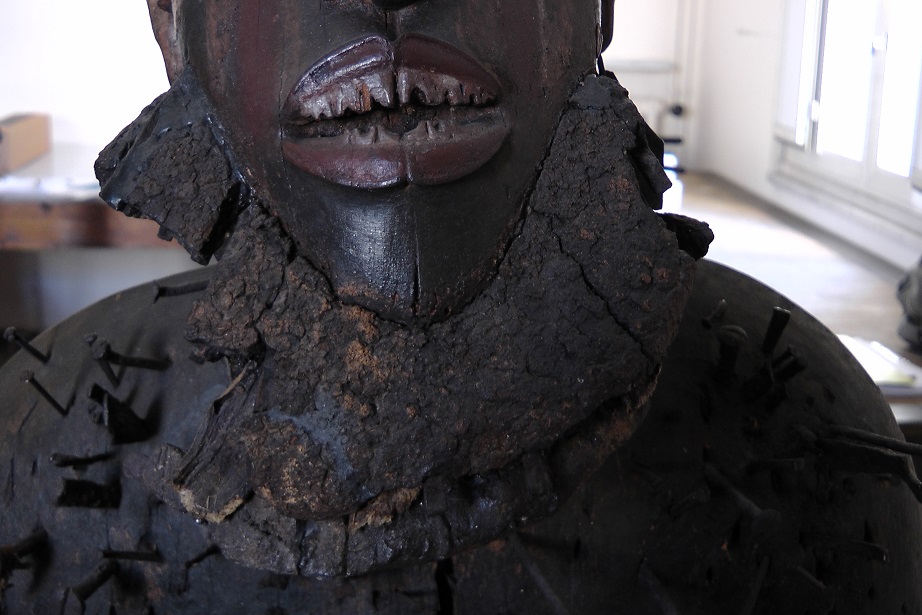 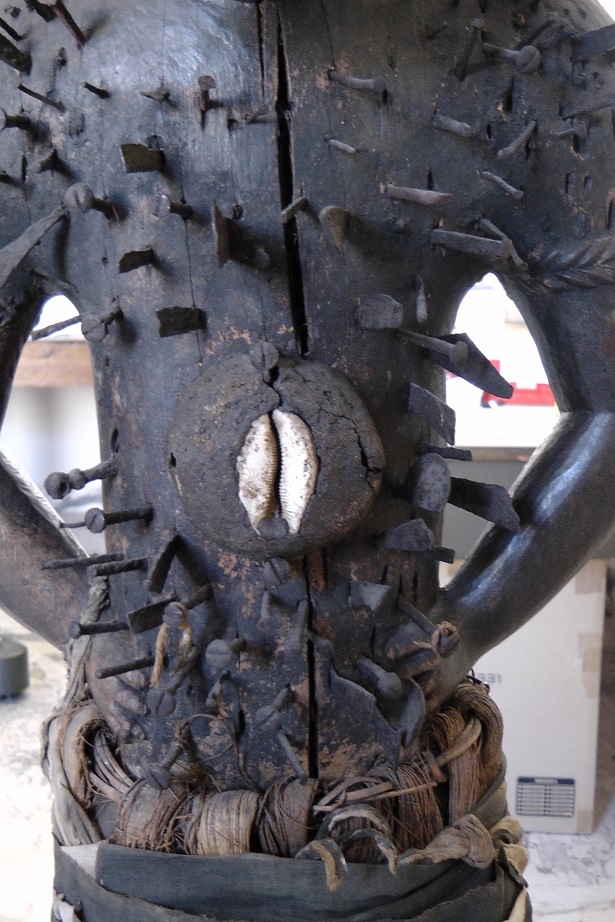 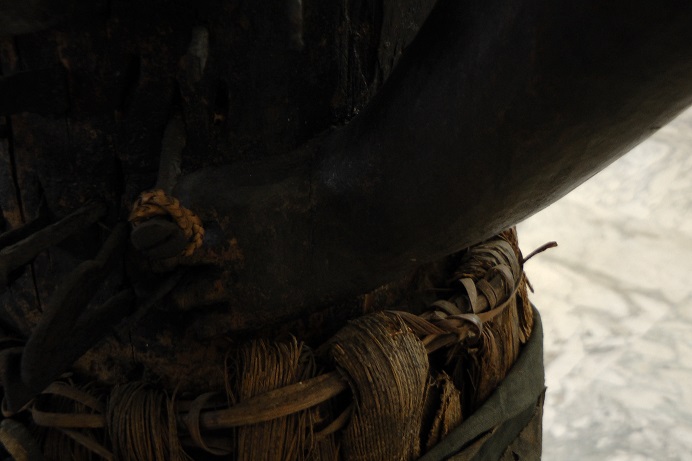 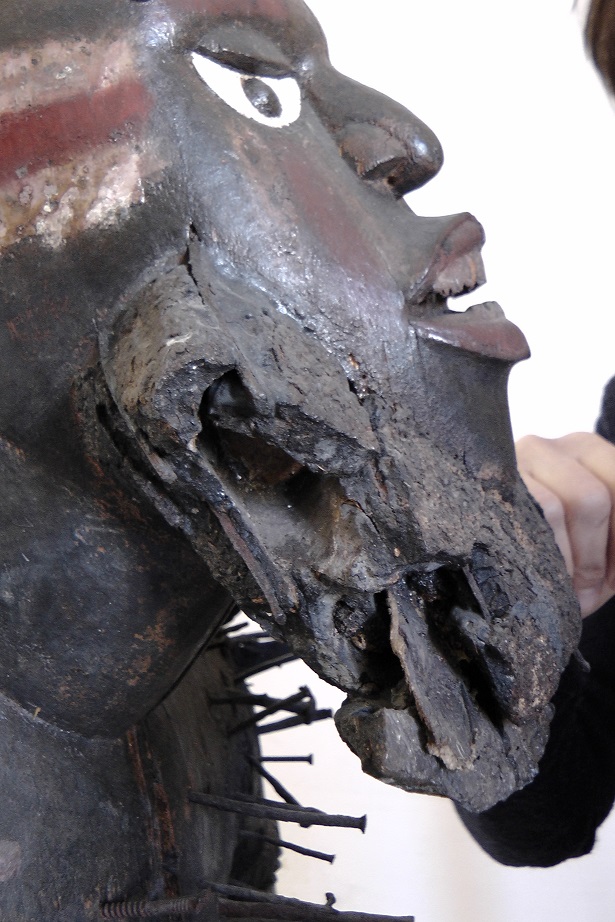 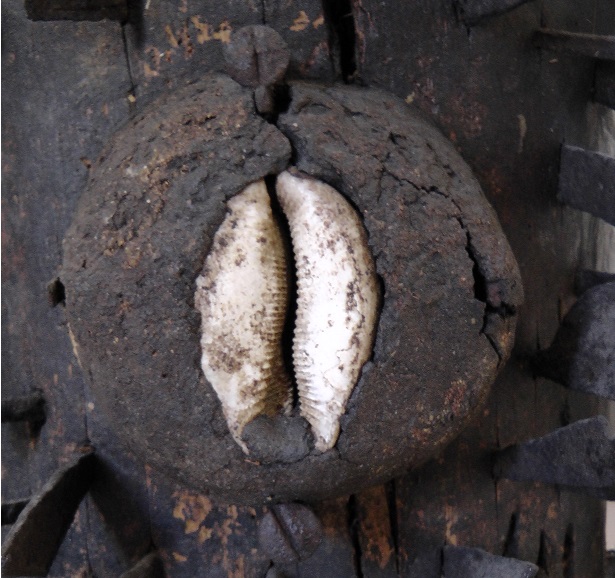 EVOLUZIONEupgrade del  nostro sistema mobile per la tomografia di grandi oggetti.
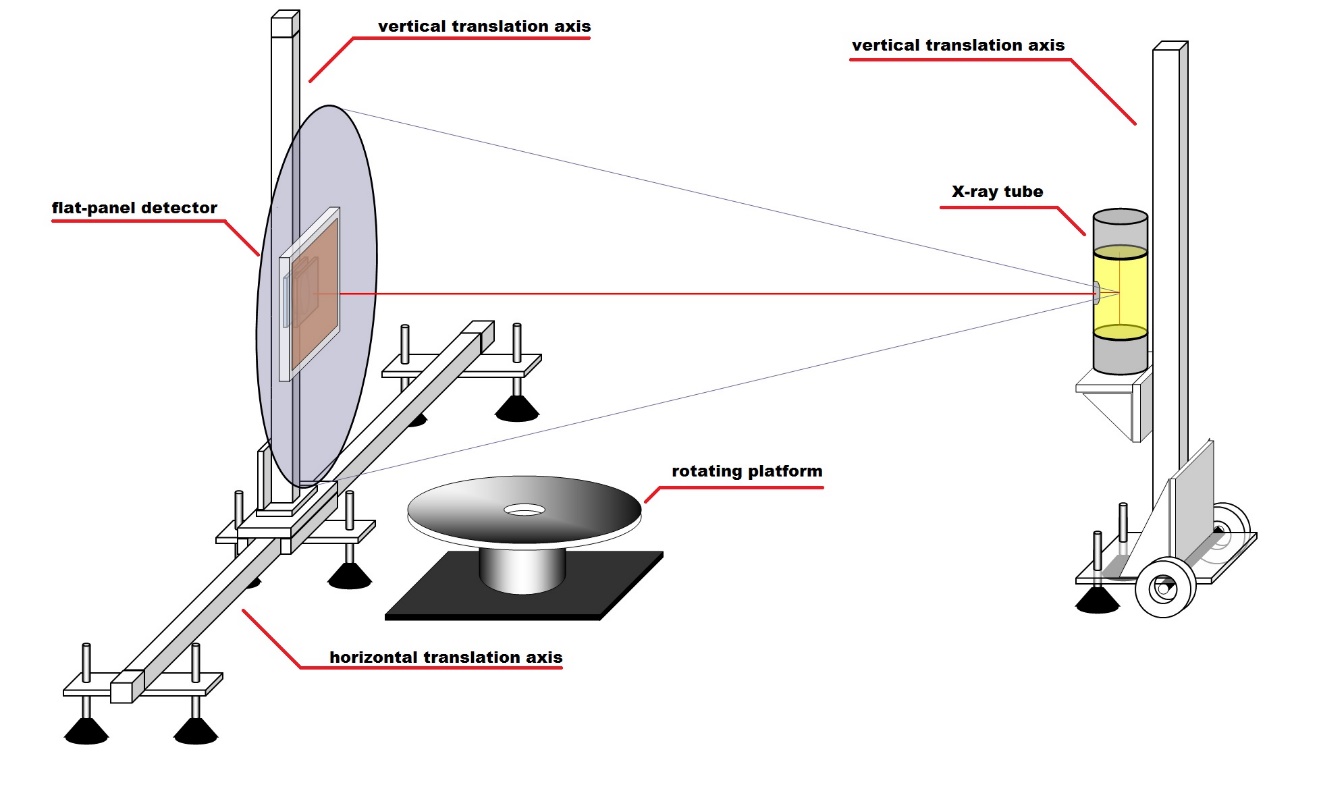 L’upgrade sostanzialmente consiste in:

nuovo asse verticale indispensabile per movimentare la sorgente
una base robusta di appoggio e una nuova piattaforma rotativa per l’oggetto 

Il resto del sistema sostanzialmente rimane quello utilizzato a luglio 2014 per la TAC della Muta di Raffaello.
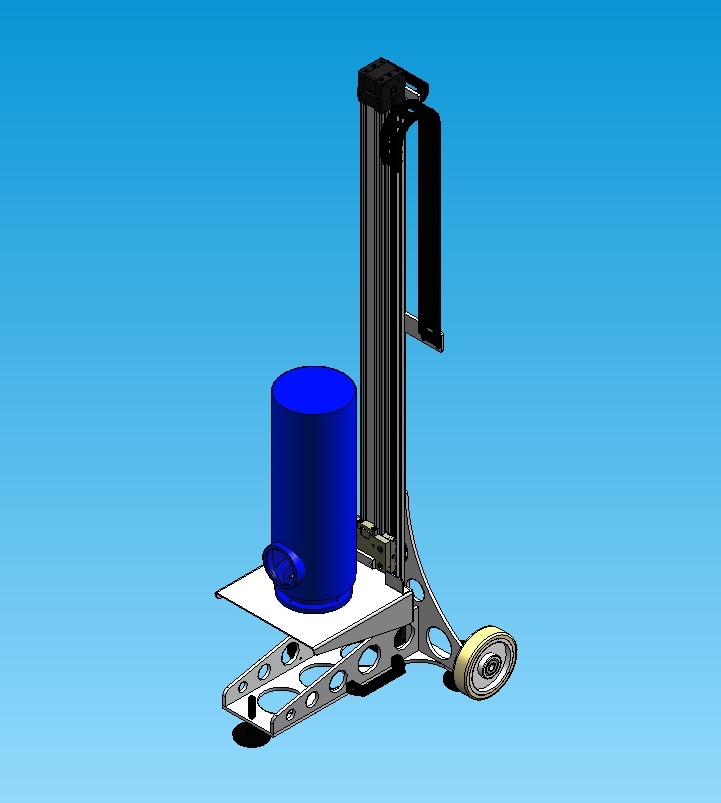 Il nuovo asse di traslazione verticale per il tubo a raggi X integrato nel sistema di controllo degli assi del rivelatore.
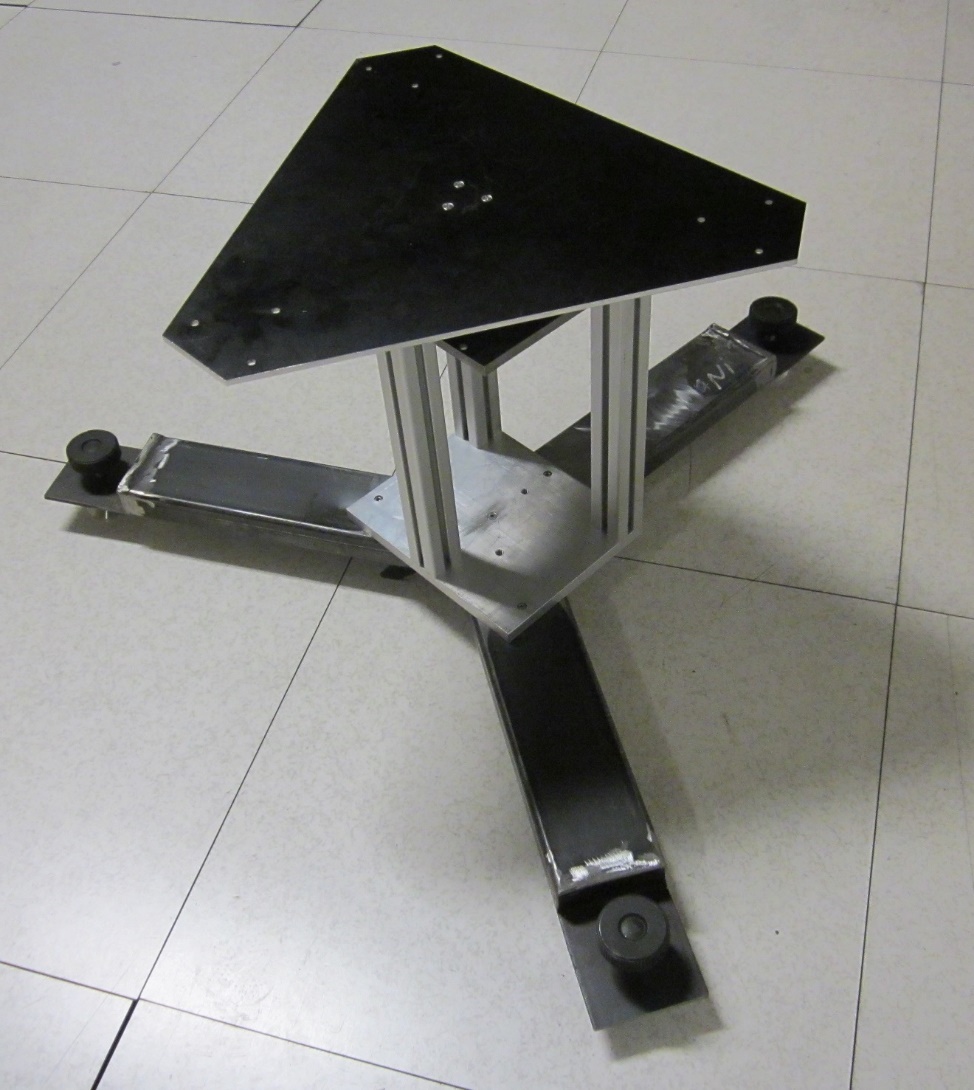 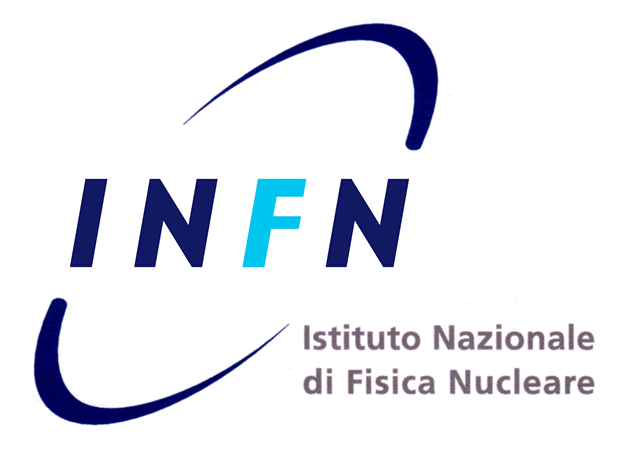 La nuova base per la piattaforma rotativa porta l’oggetto alla quota minima del rivelatore.
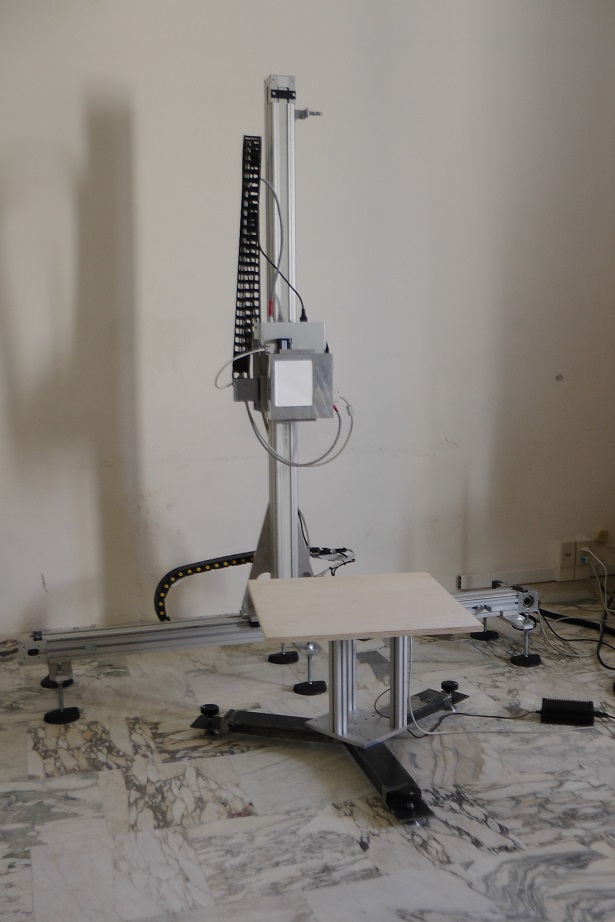 SET-UP IN SITU
Museo Pigorini di Roma
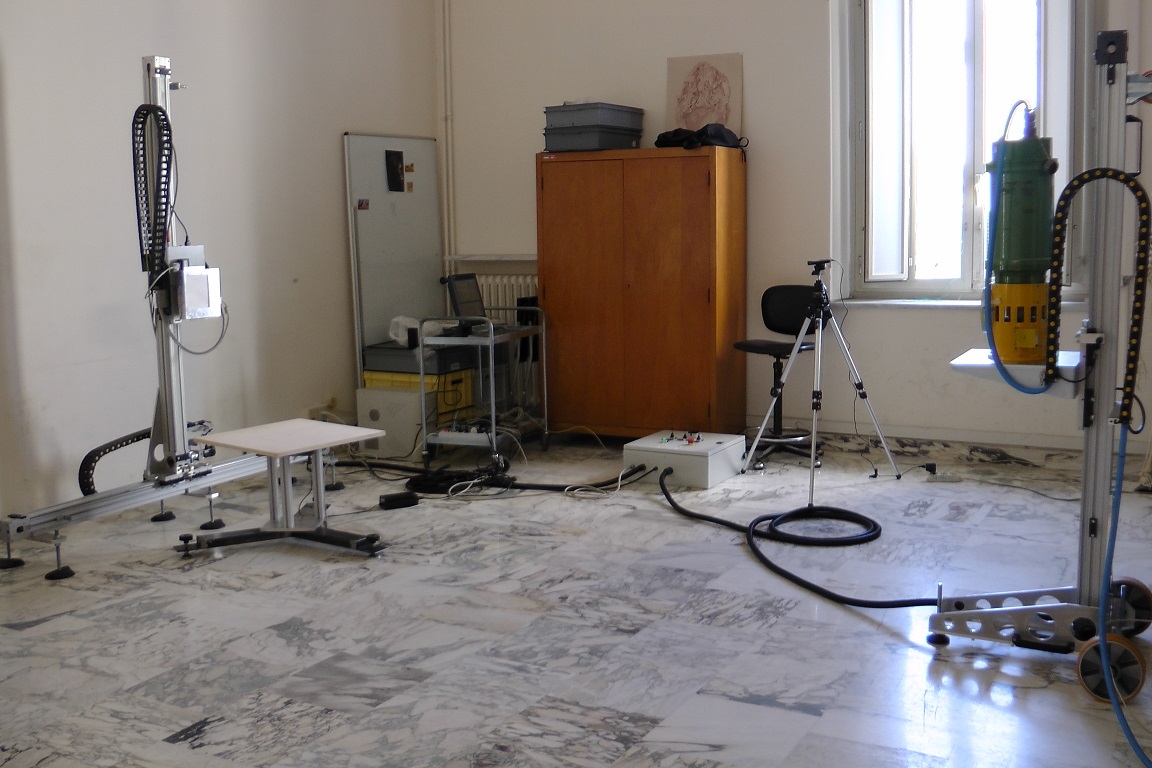 L’OGGETTO
statua africana in posizione per la scansione CT
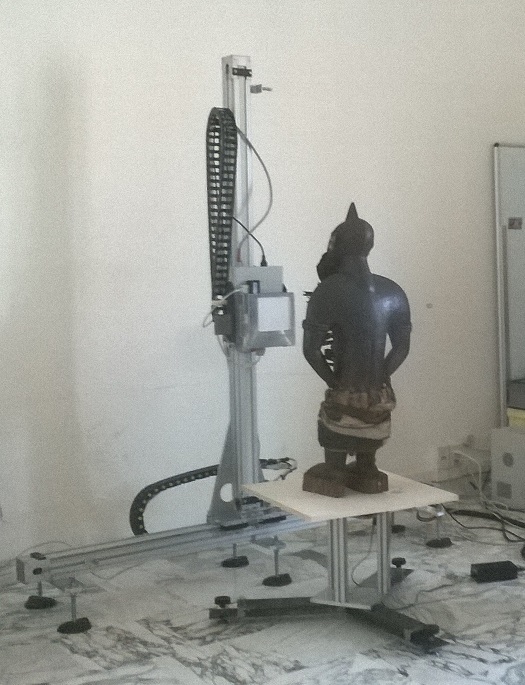 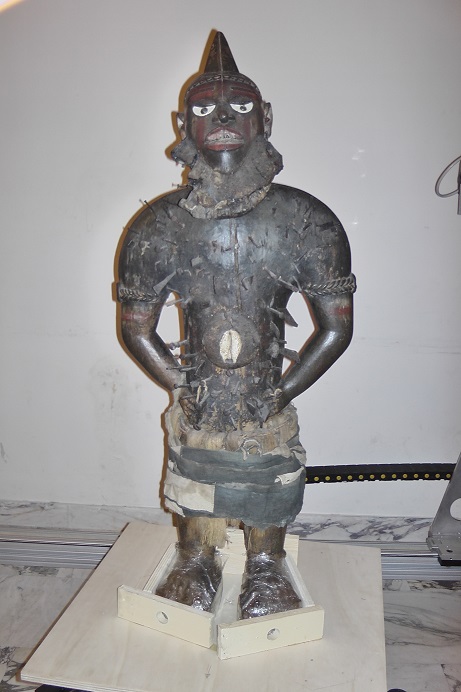 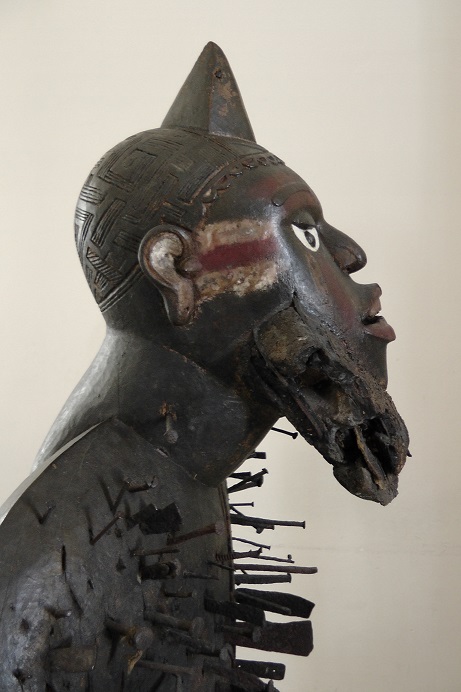 Scansione tomografica completa
1
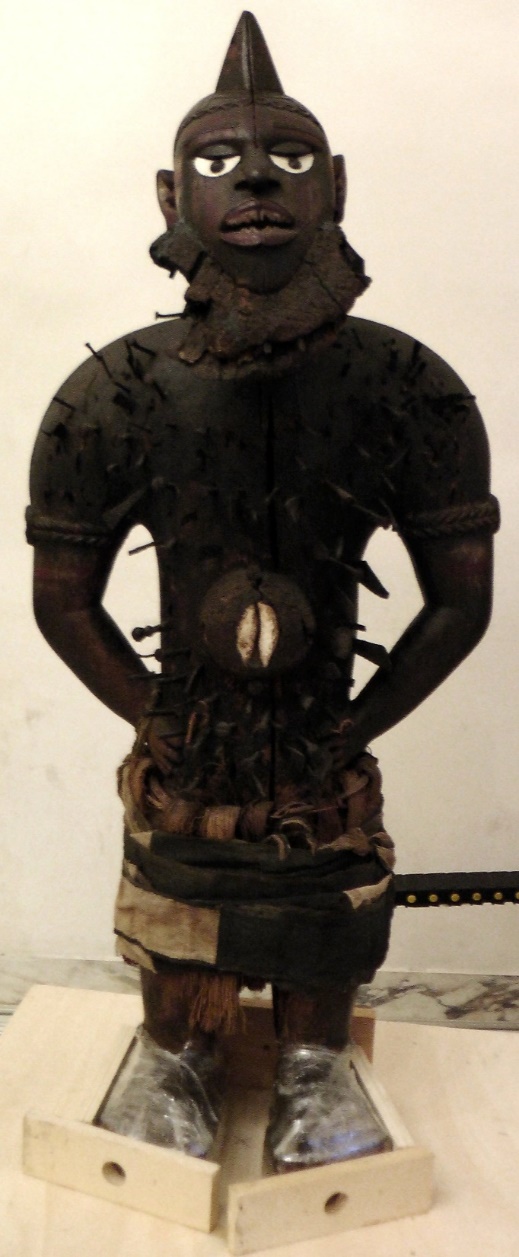 punta
1000
testa
4x2=8
900
viso
800
barba
700
spalle
600
torace
500
6x7 = 42
conchiglia
400
bacino
300
gonnellino paglia
200
gonnellino tessuto
4
100
caviglie
5
0
piedi
60 ROTAZIONI SU 360° PER UN TOTALE DI 15GB DI DATI GREZZI
RISULTATI
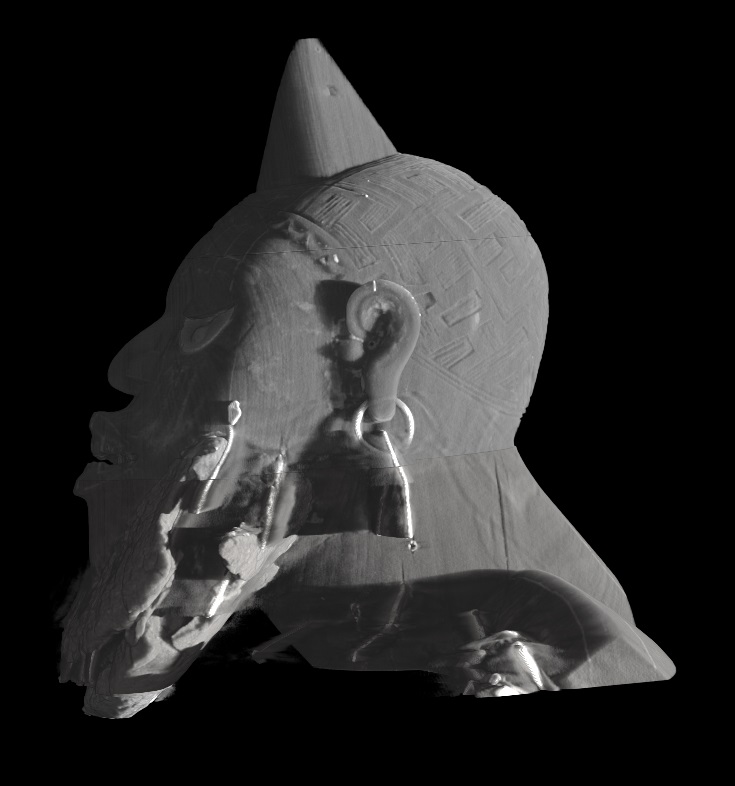 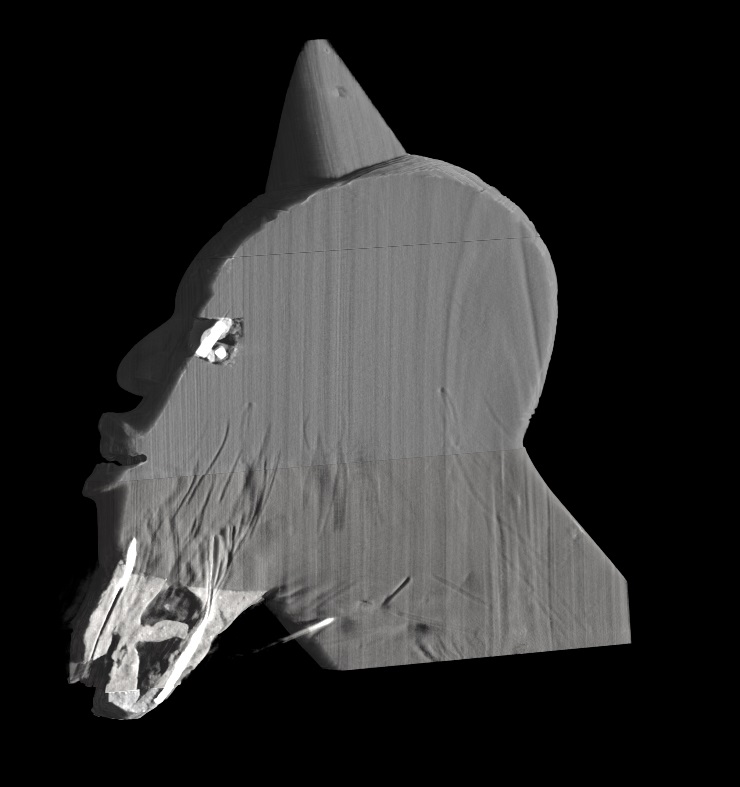 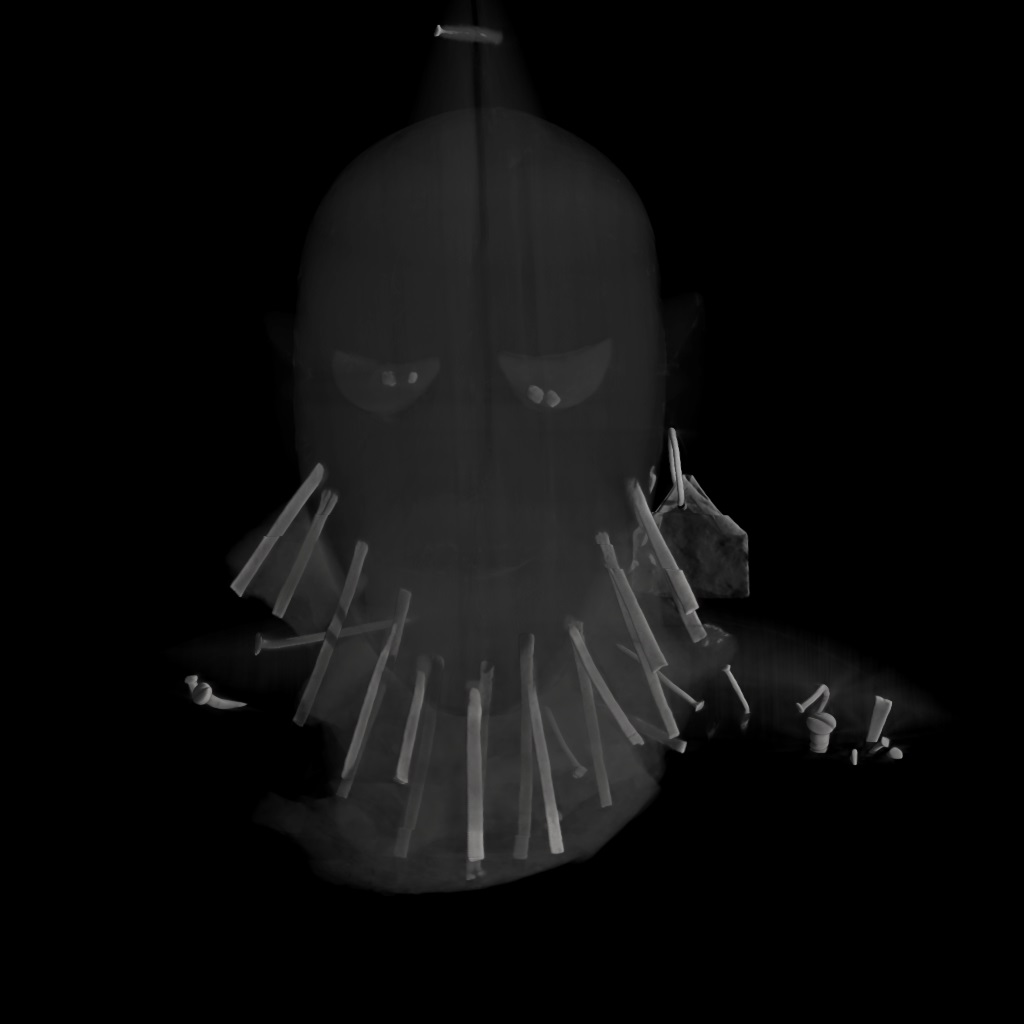 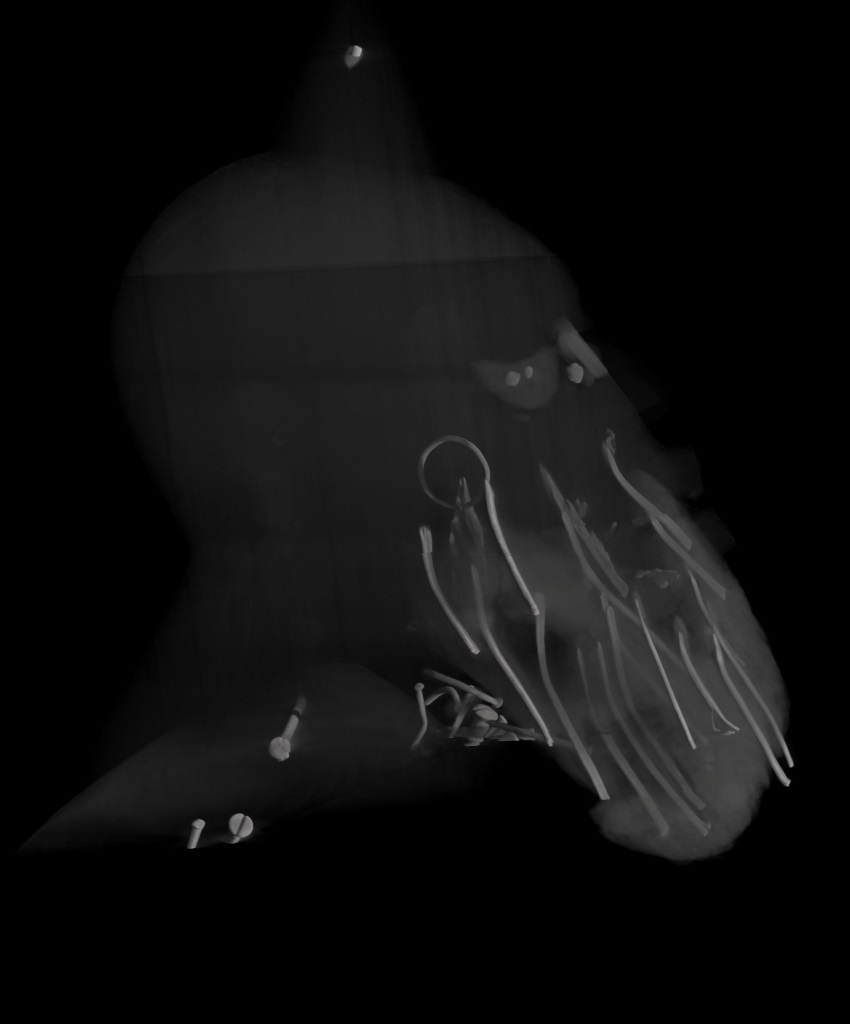 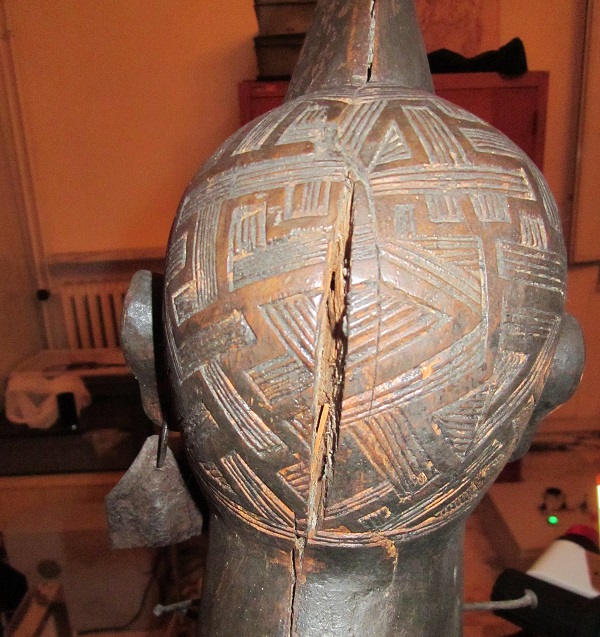 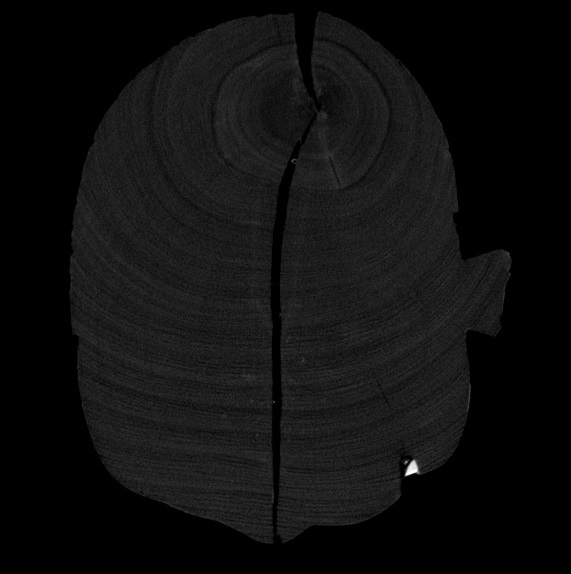 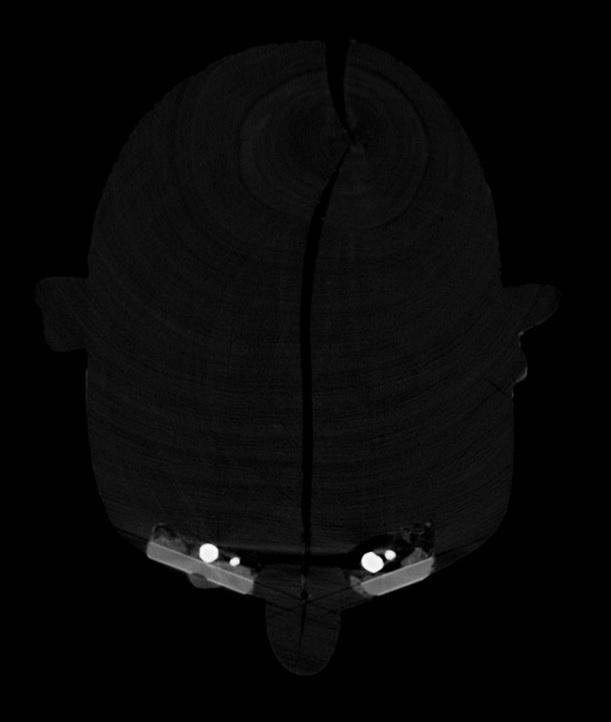 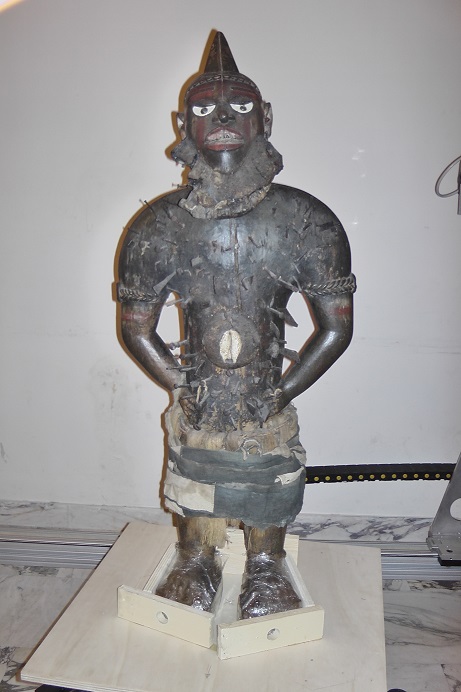 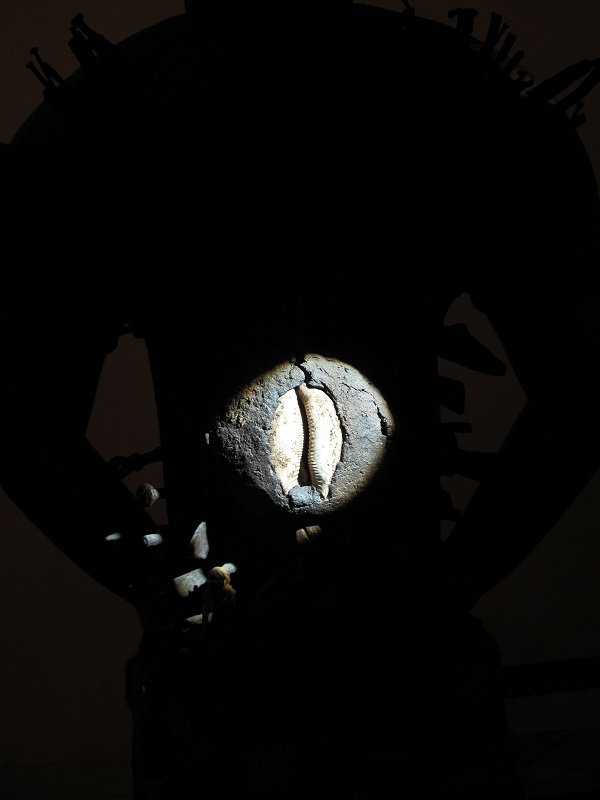 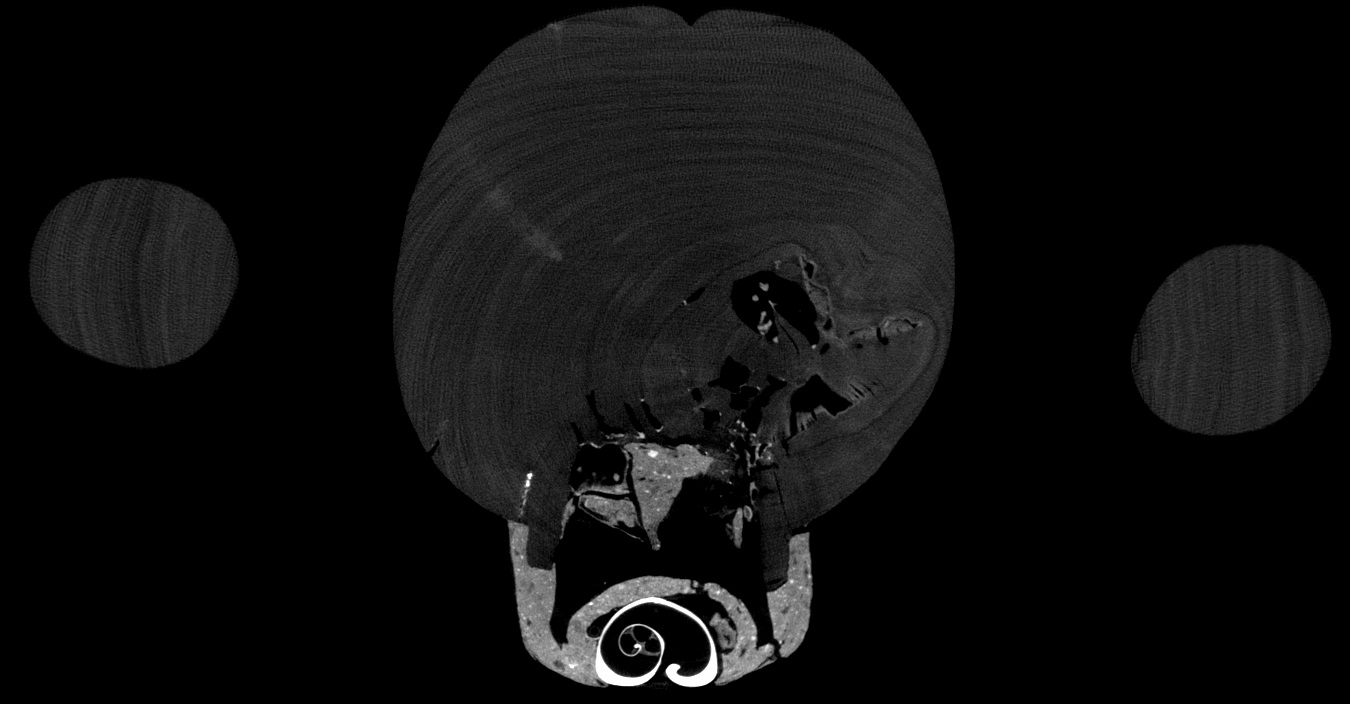 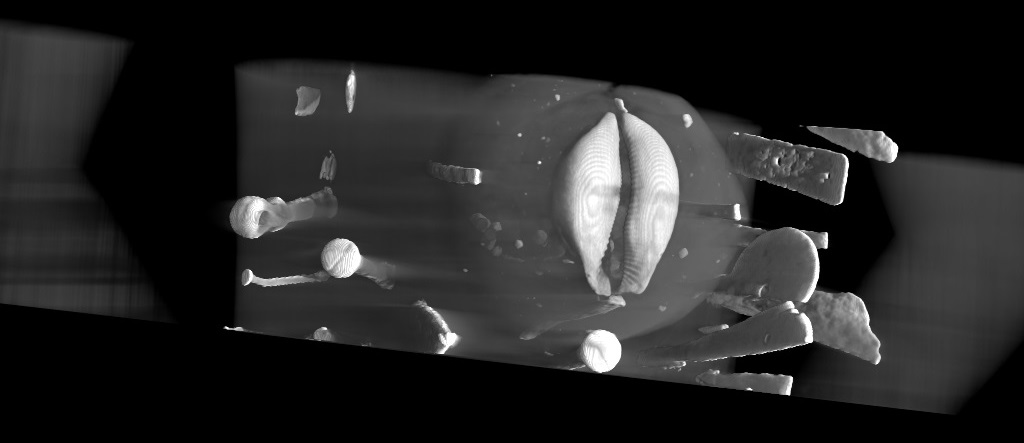 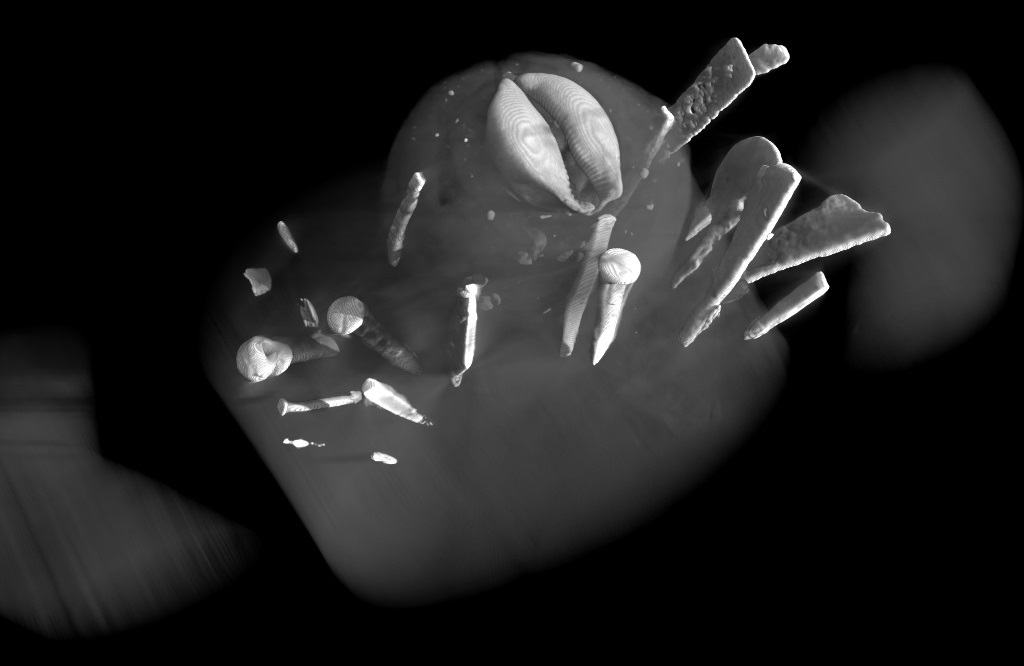 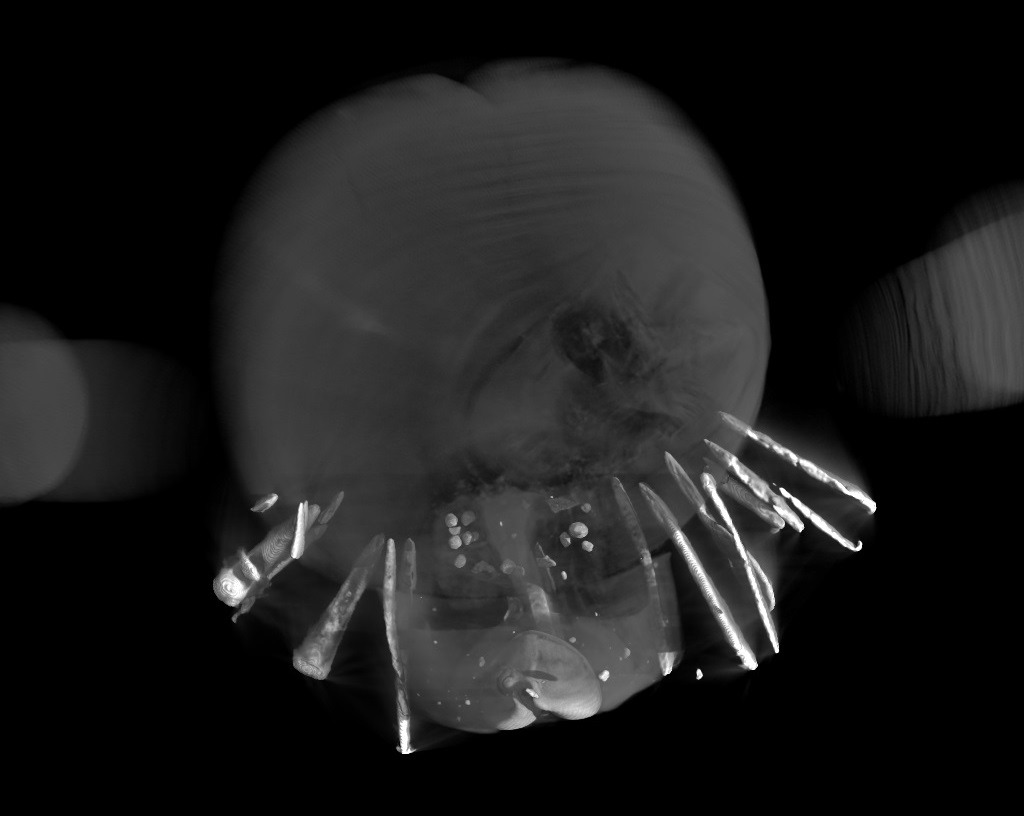 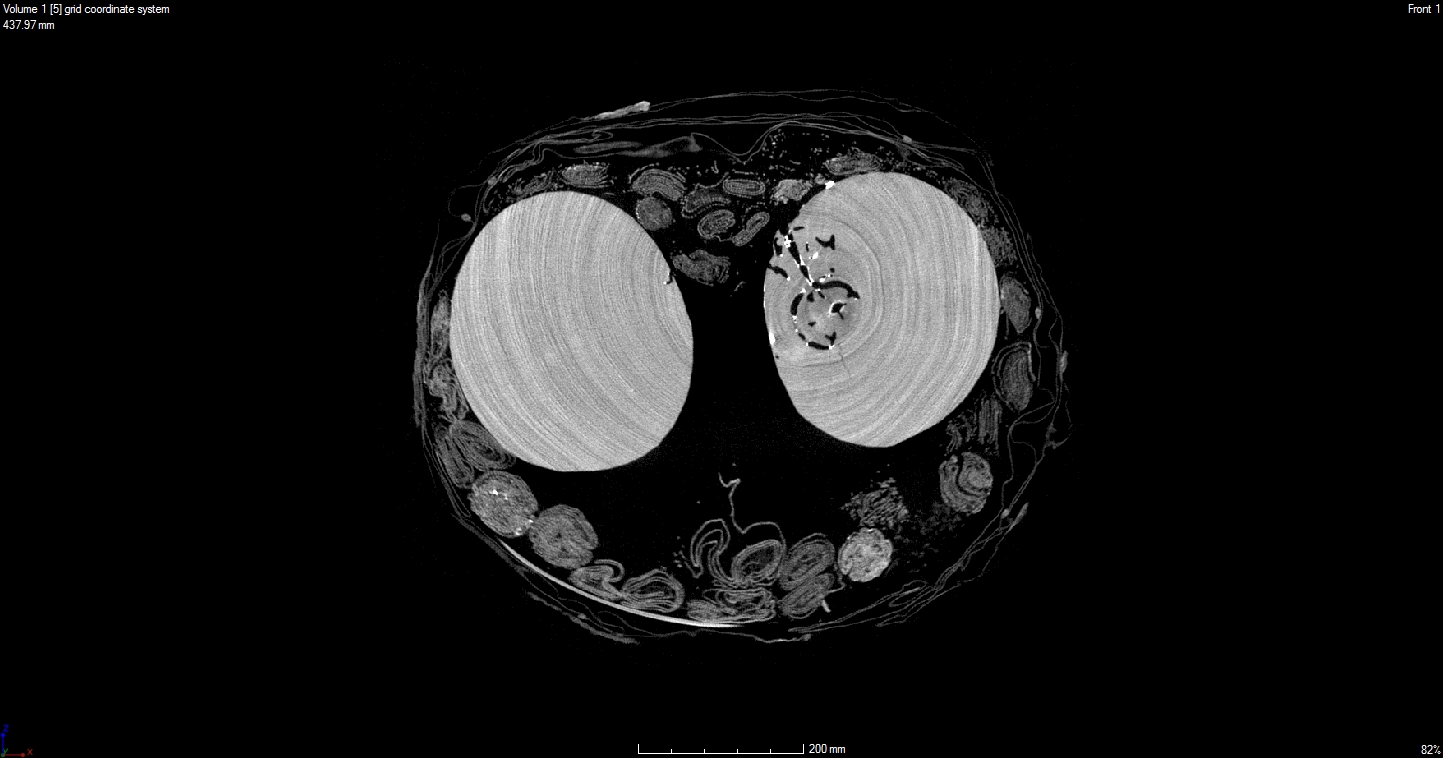 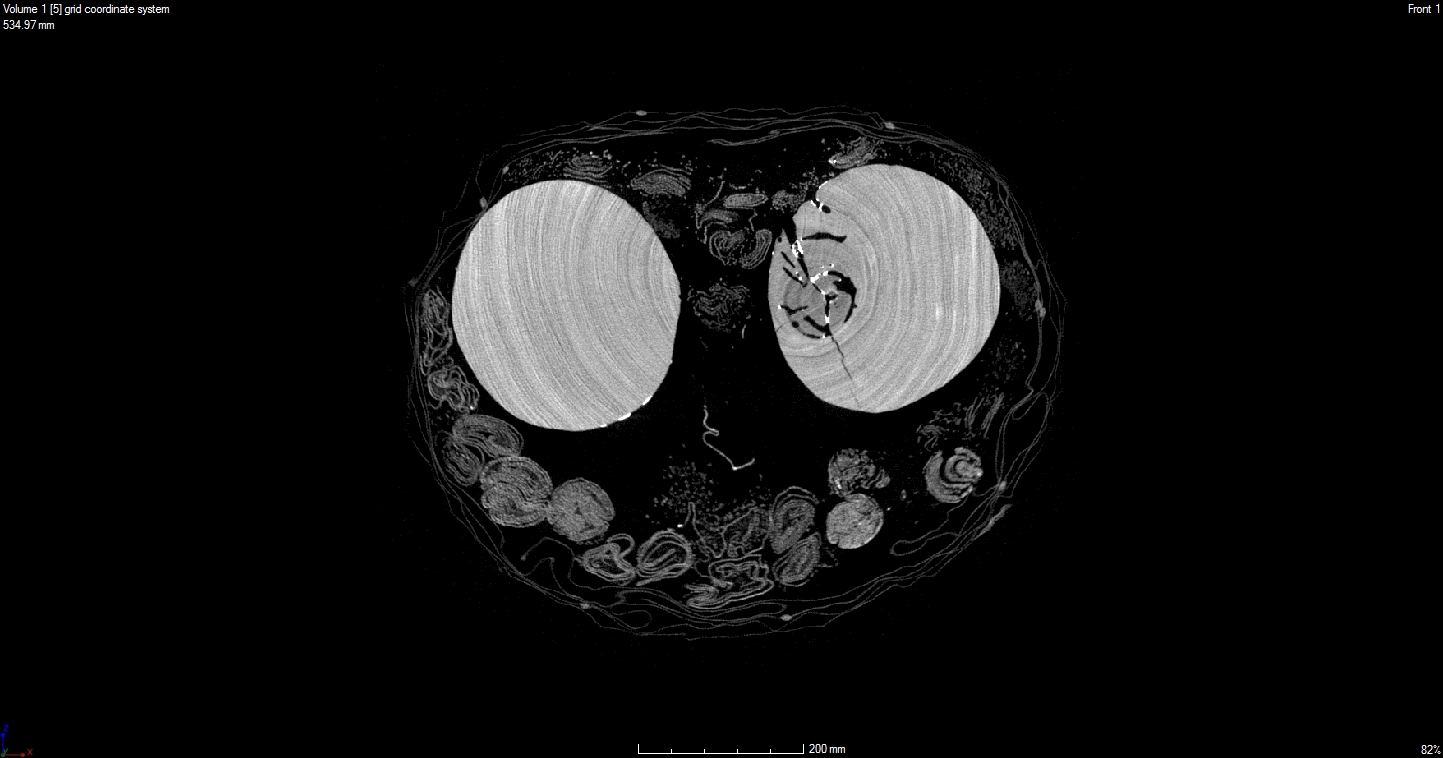 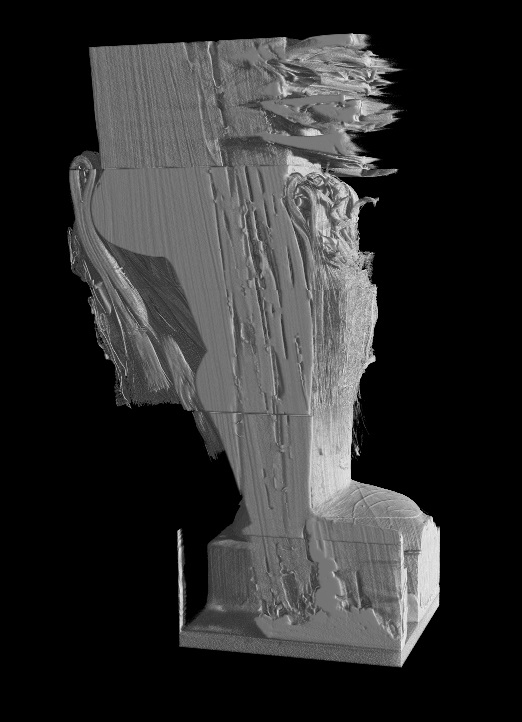 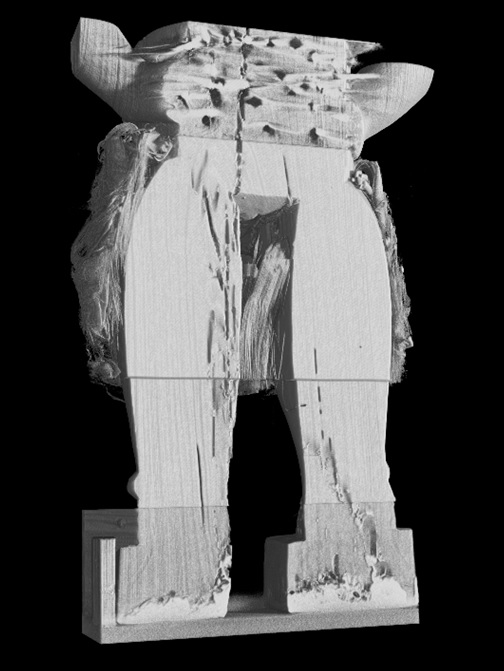 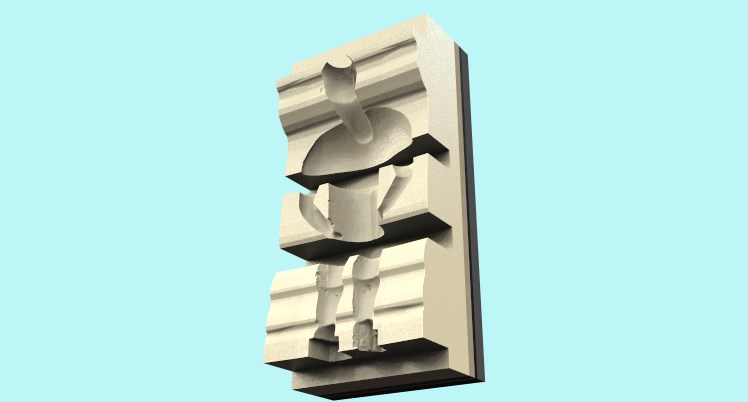 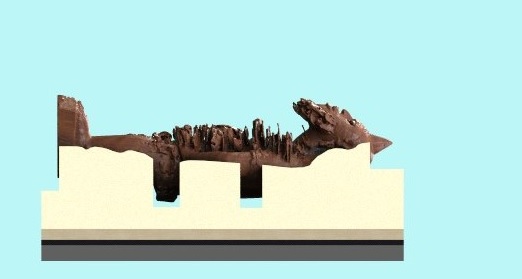 FINE